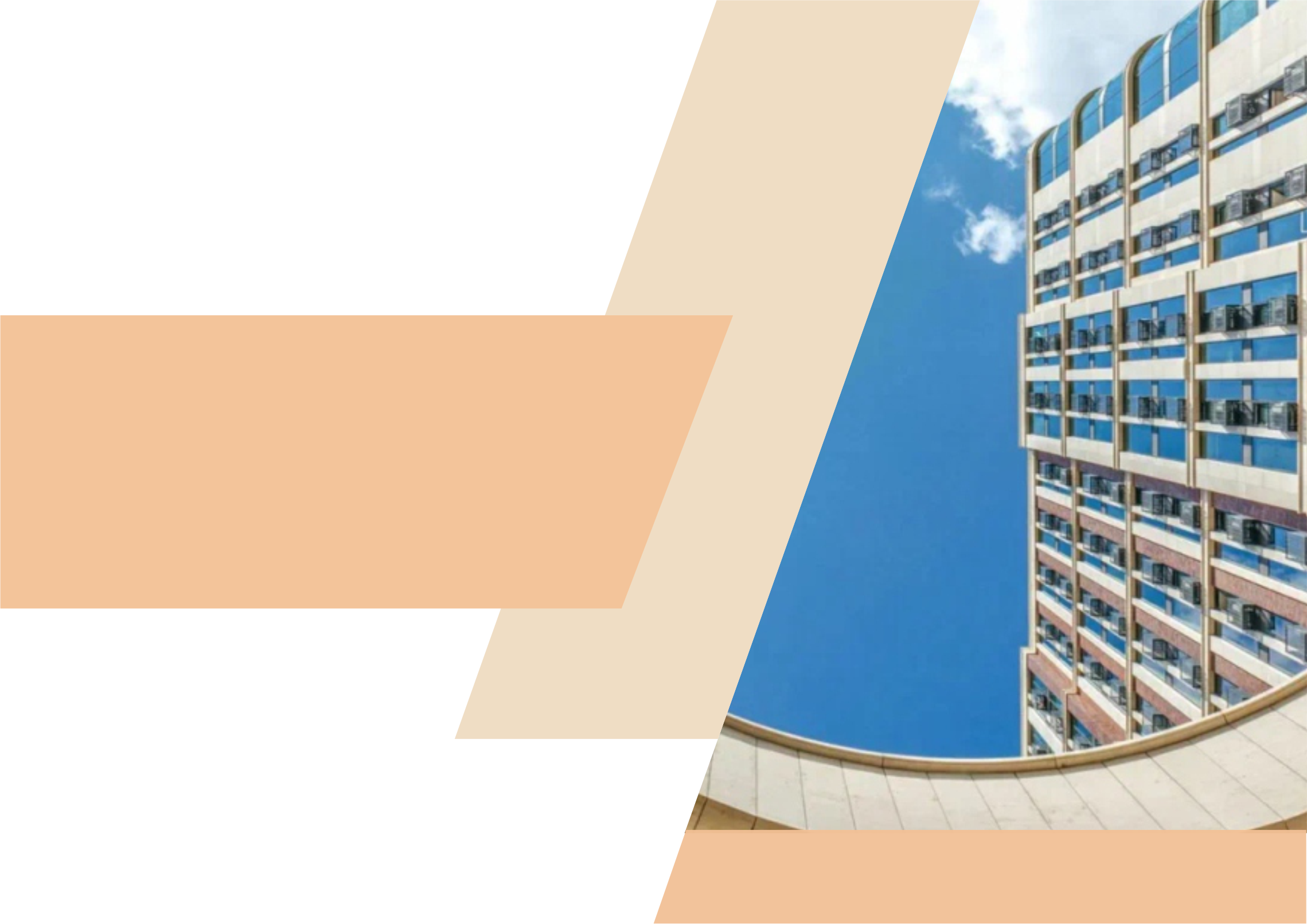 Отчёт о проведённых работах в ЖК Воробьев дом
Март 2024 года
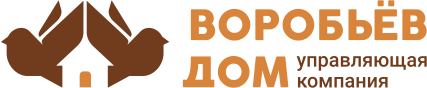 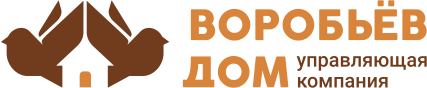 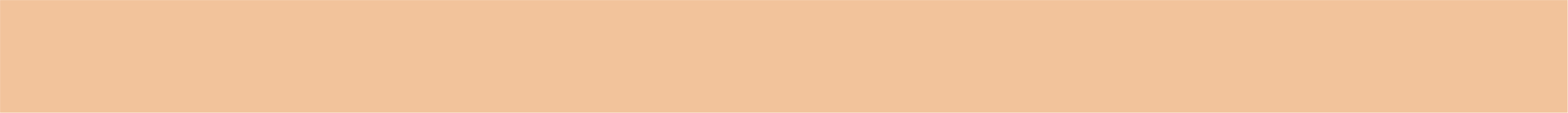 Обследование и замена ламп внутреннего и аварийного освещения
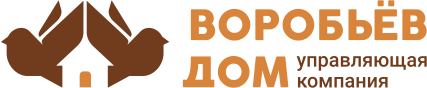 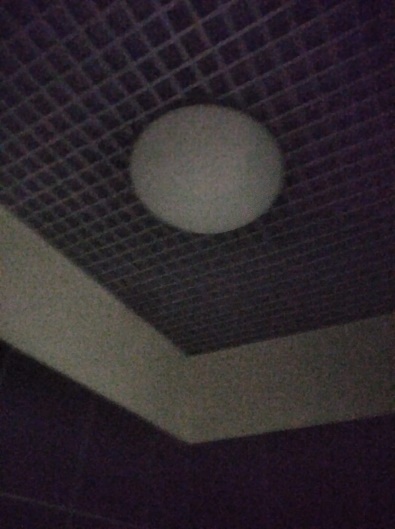 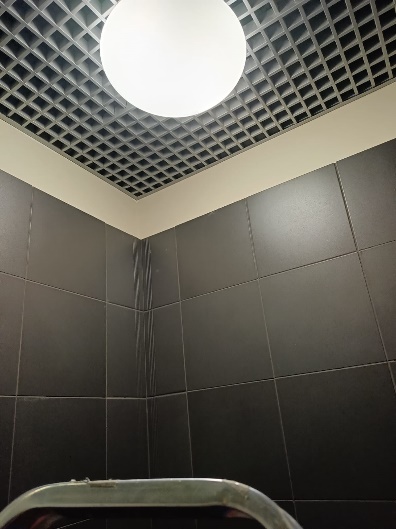 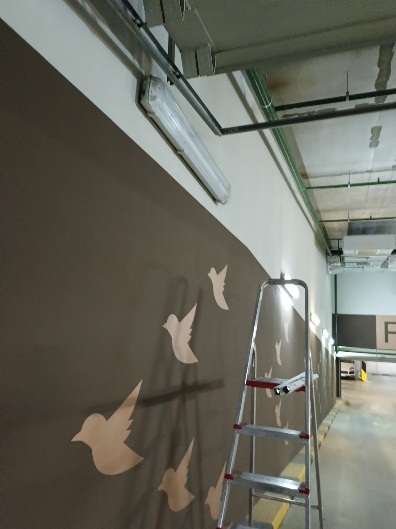 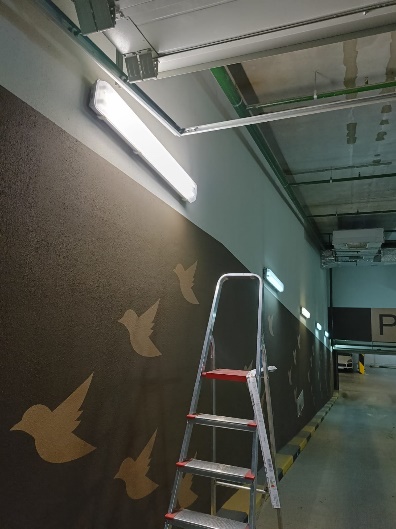 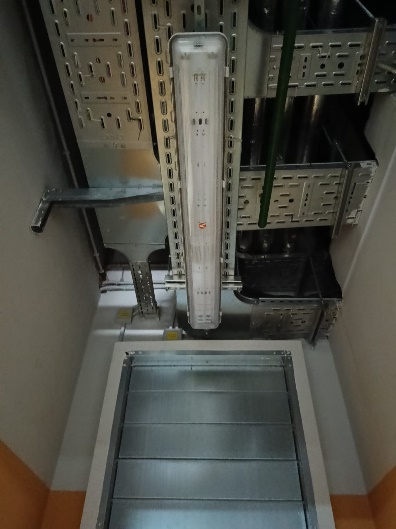 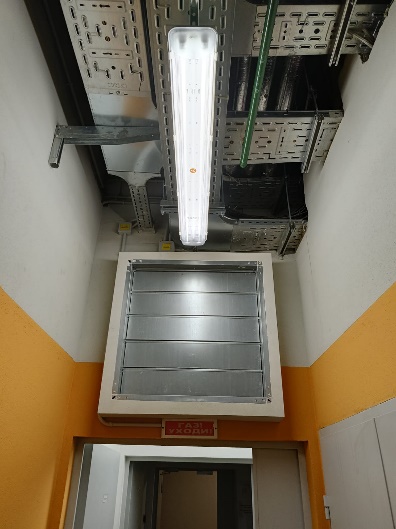 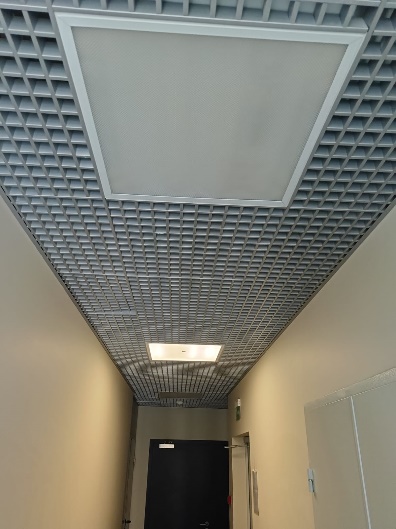 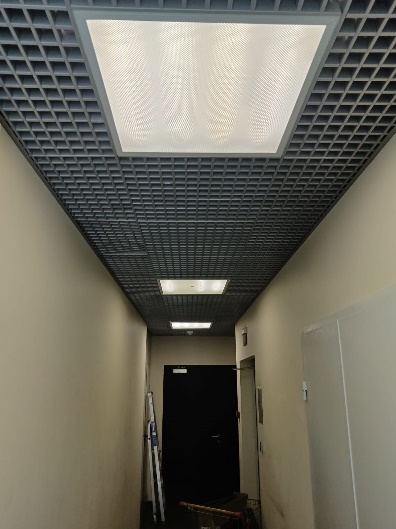 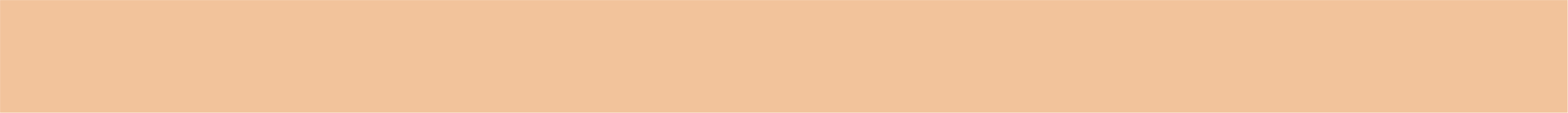 Генеральная уборка технических шкафов
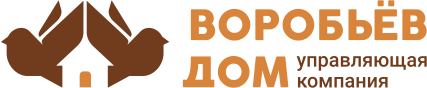 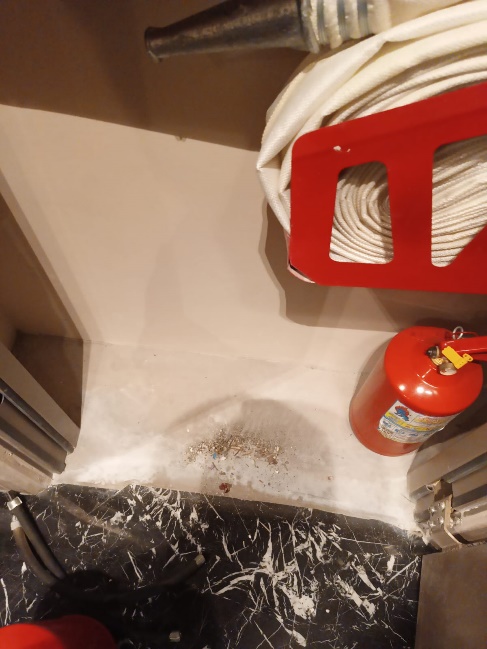 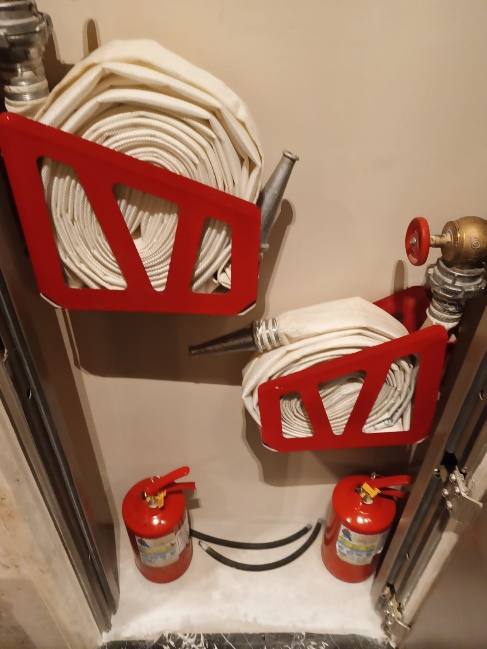 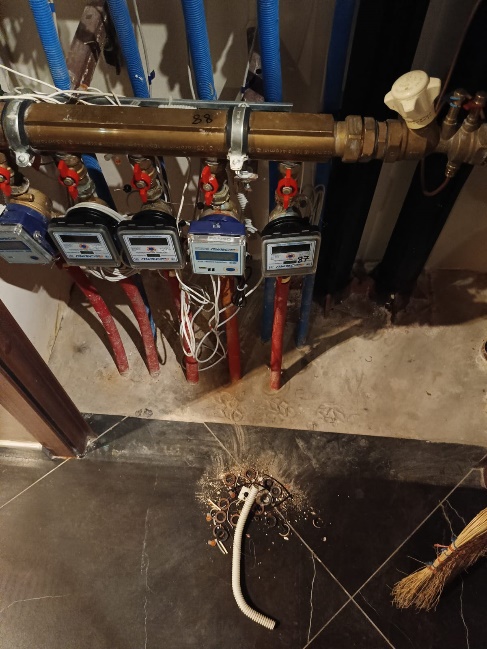 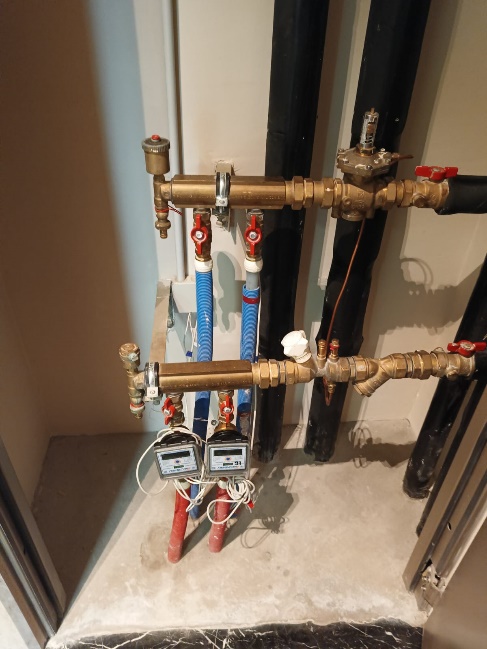 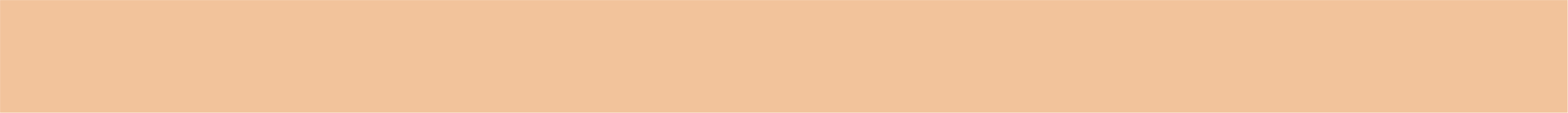 Замена фильтров приточно-вытяжной системы вентиляции
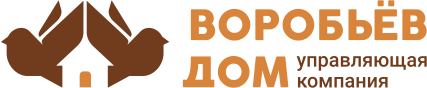 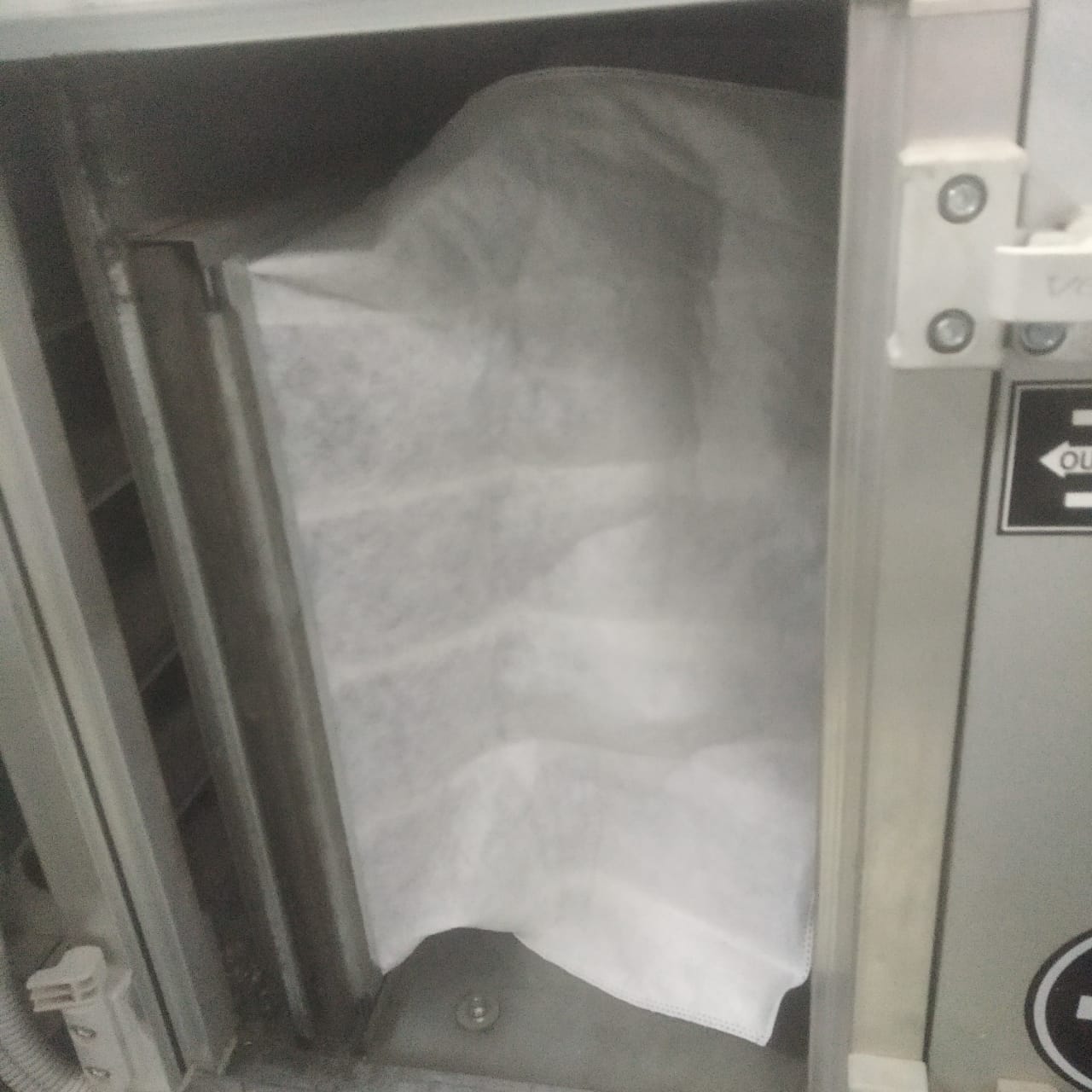 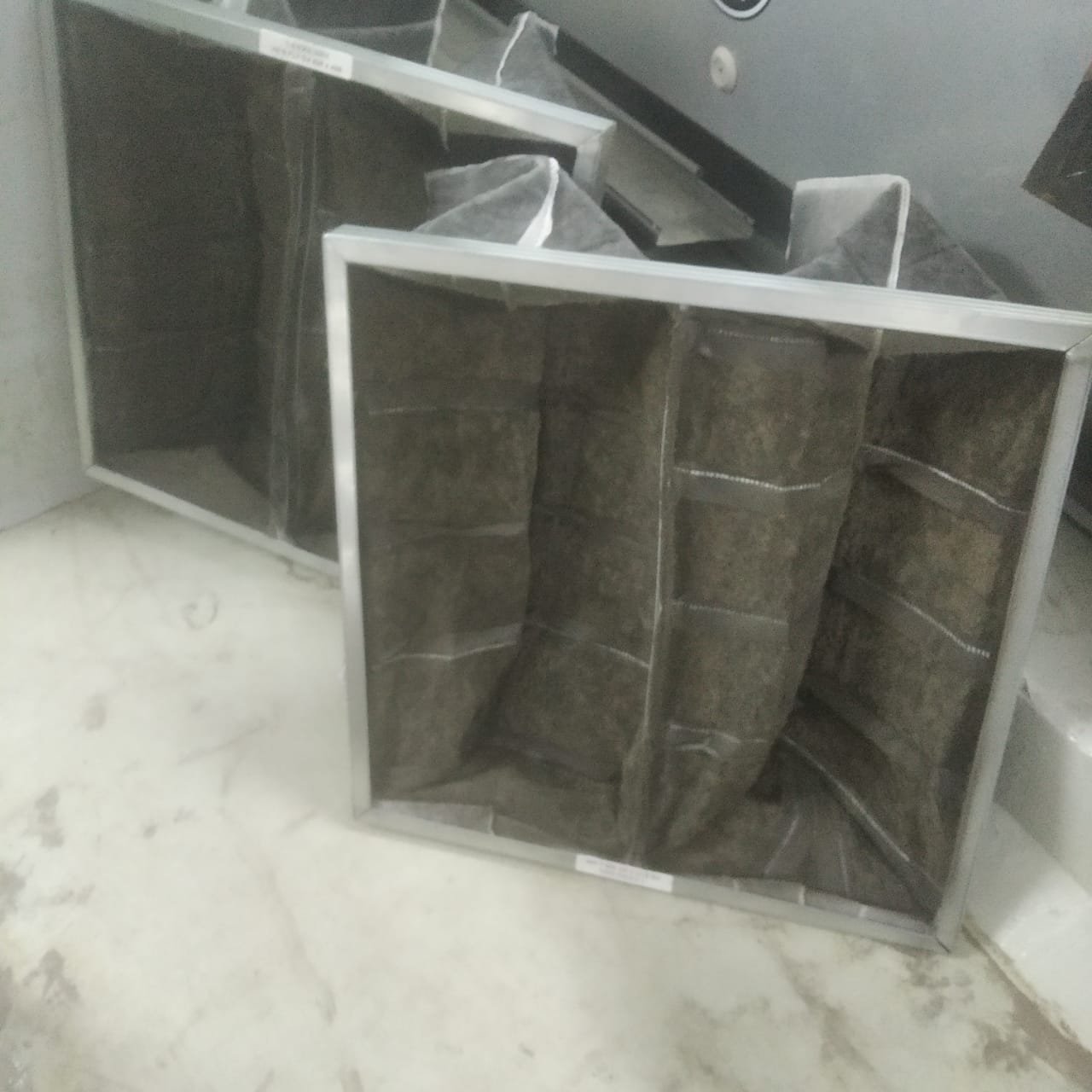 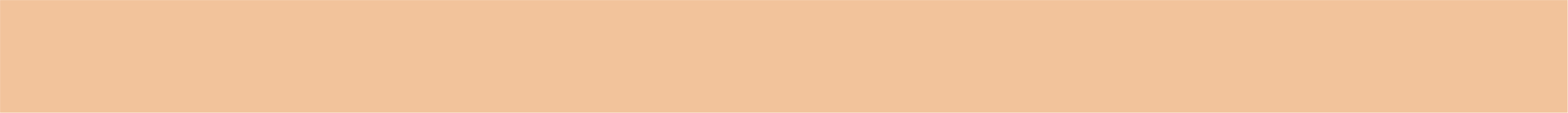 Уборка горизонтальных поверхностей выше 2м.
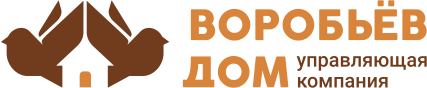 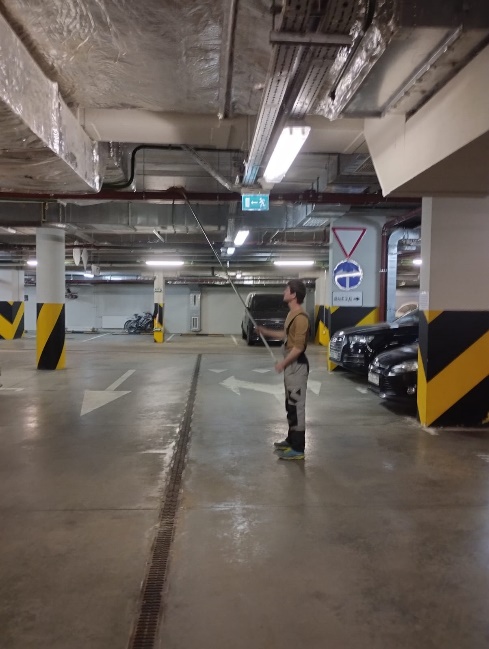 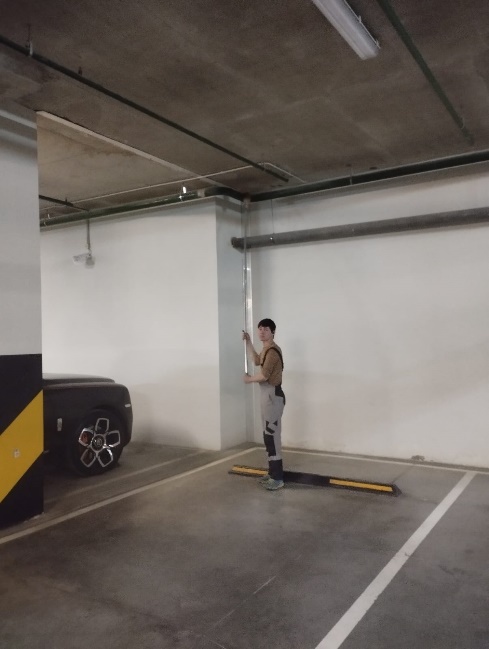 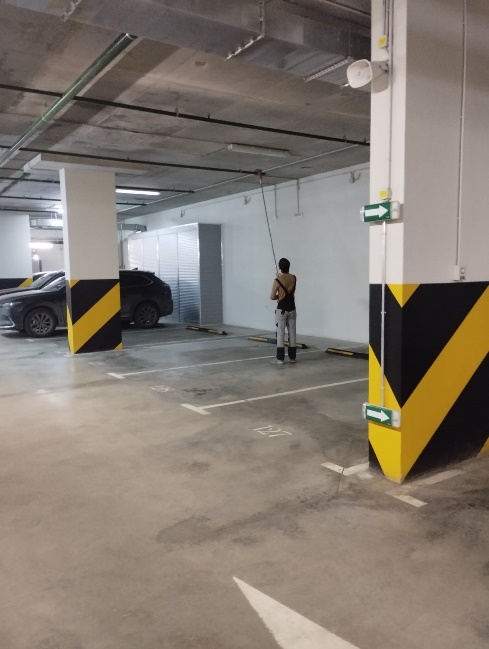 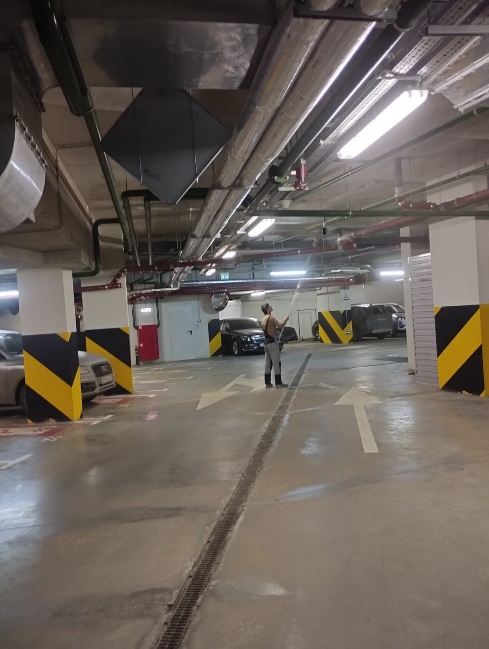 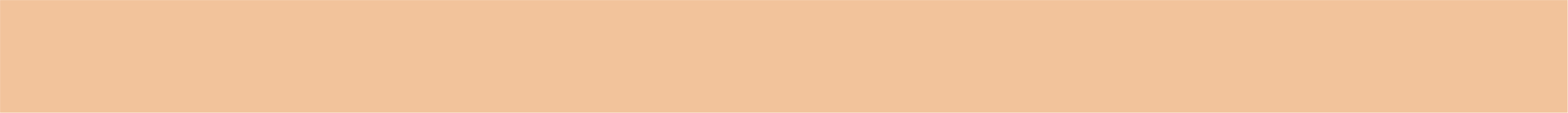 Инженерно-техническое обеспечение
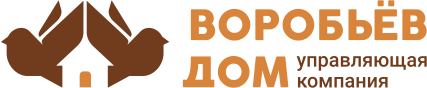 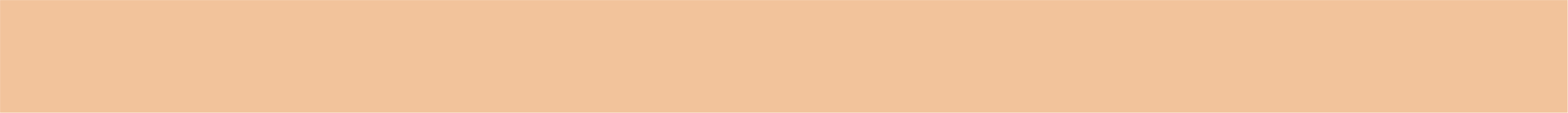 Вывоз мусора
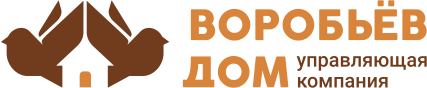 Организовали ежедневный сбор и вывоз хозяйственно-бытовых отходов. Ведём раздельный сбор мусора. Строительный мусор вывозится по отдельным заявкам.
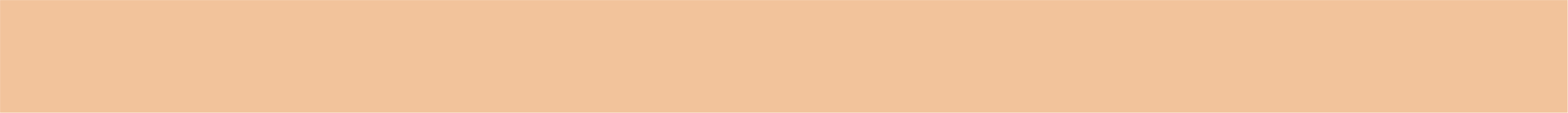 Работа с заявками
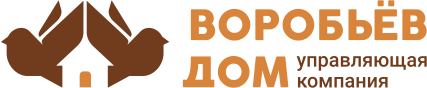 За март 2024 года выполнили 527 заявок через систему «Домиленд»
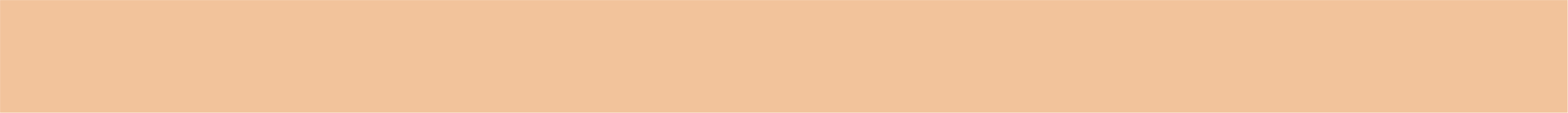 Аварийные заявки
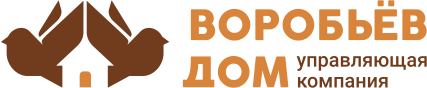 За истекший период аварийных заявок не поступало
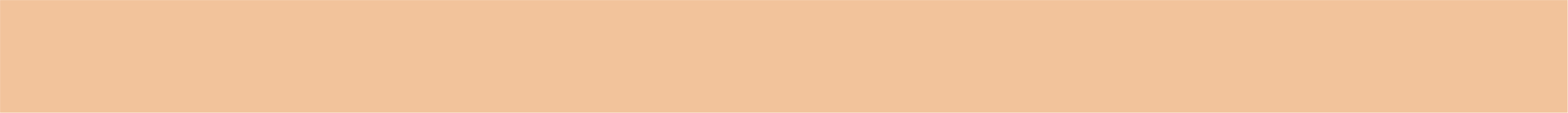 Услуги консьержей
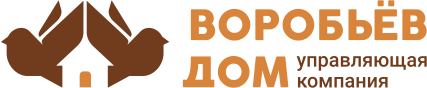 За истекший период консьержи стремились создать комфортные условия для жильцов ЖК Воробьев дом: оказывали помощь в принятии заказов, корреспонденции и сопровождали гостей.
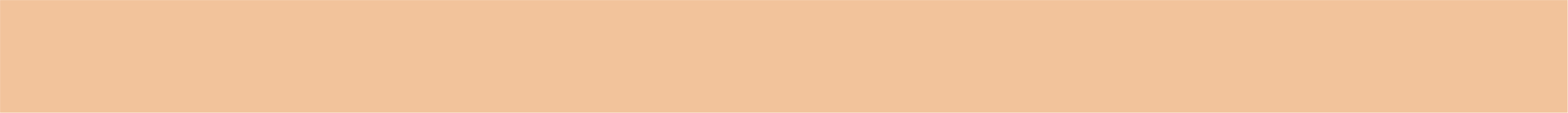 Уборка здания и территории
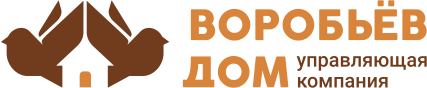 В марте выполнили следующие работы (кроме ежедневных работ):
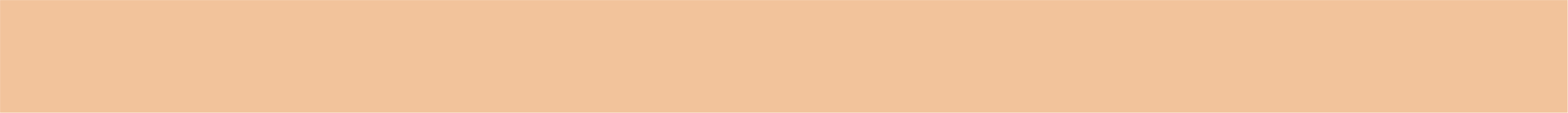 Фонд капитального ремонта
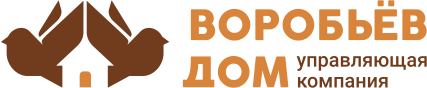 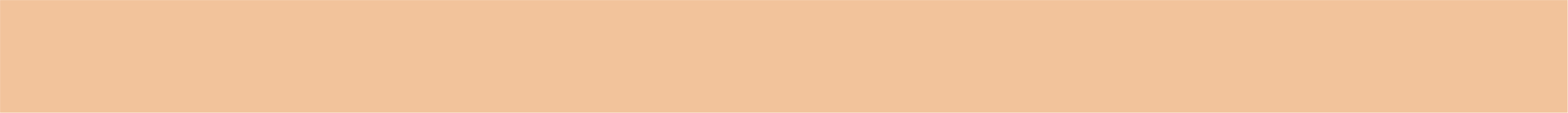 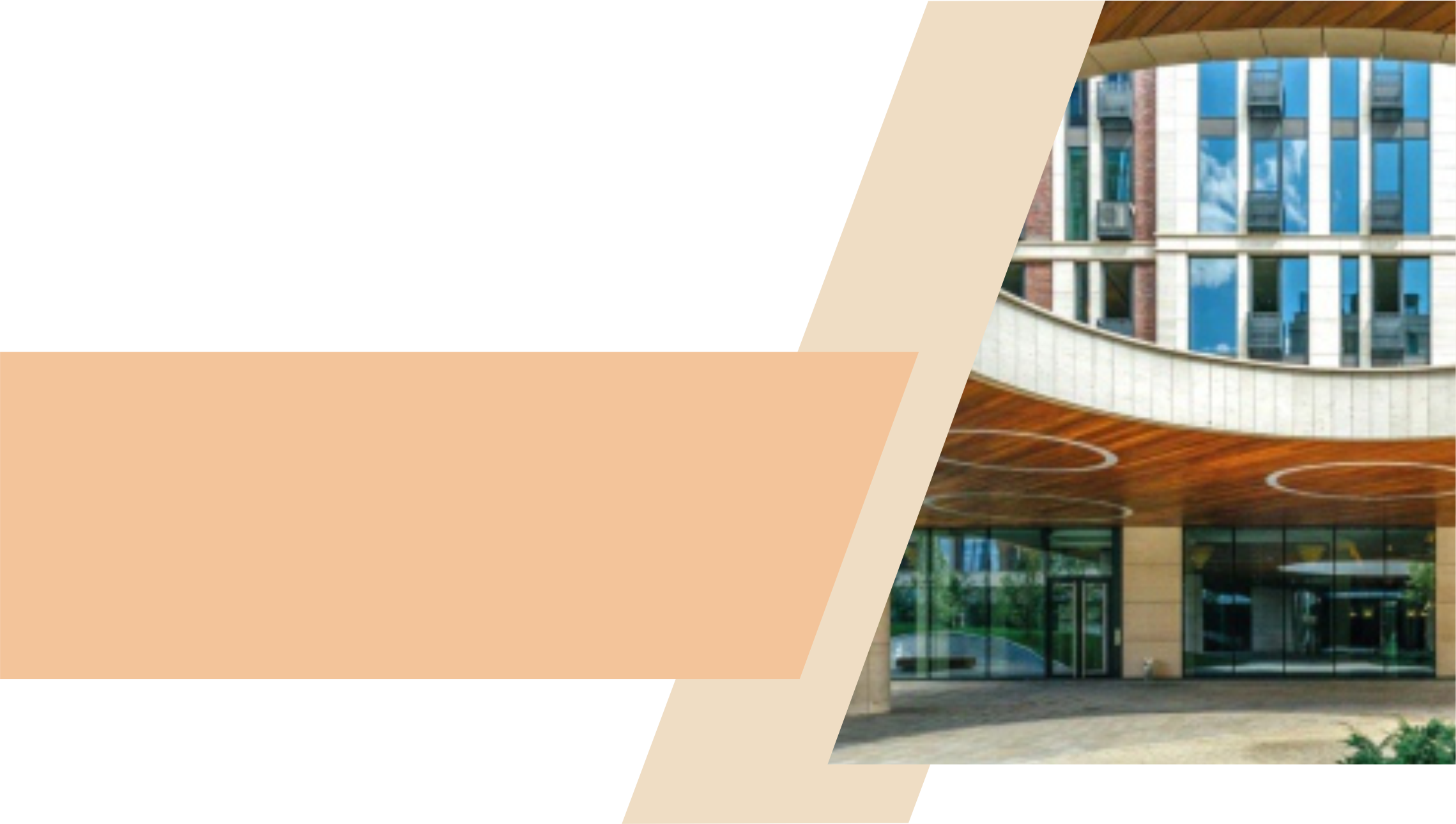 СПАСИБО ЗА
ВНИМАНИЕ
С заботой о вас
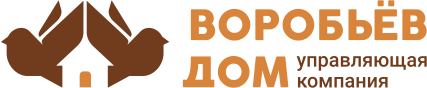